Cyber Physical System (CPS) 
and Data Security
Module II: Digital Factory Modeling: How to formulate a virtual world
Prof.Dr.Athakorn Kengpol, KMUTNB
2/39
Content
Digital Factory
Learning Outcome
Definition 
Evolution 
Difference from software and embedded systems
Heterogeneity and modelling, long term goal 
Upgradation 
Scientific and technical challenges
Challenges for CPS software design
Expectations and design challenges of CPS
Institutional, societal, and other challenges
Application 
Security and Privacy Issues in Cyber-Physical Systems
Activities (Lab sheet)
Summary
 Learning Outcome
3 /39
Learning Outcome
Digital Factory
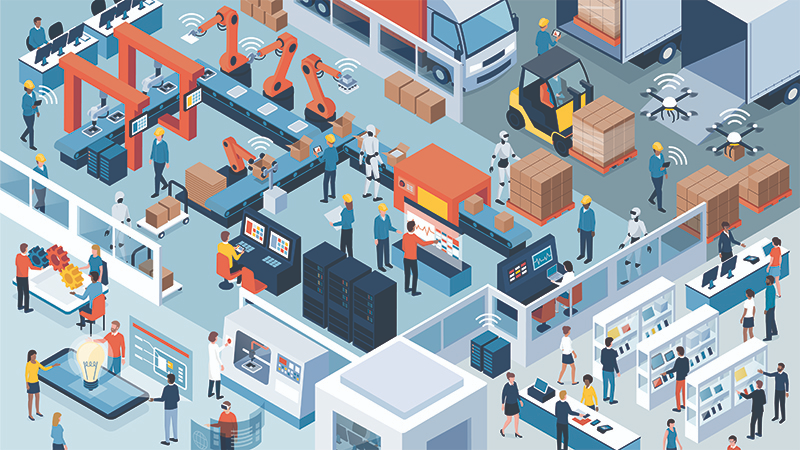 Formulate a data model representing data streamlining in a production line of an existing traditional factory using a data flow diagram
4 /39
Definition
Digital Factory
A cyber physical system (CPS) is a complex system that integrates computation, communication, and physical processes. Digital manufacturing is a method of using computers and related technologies to control an entire production process. Industry 4.0 can make manufacturing more efficient, flexible, and sustainable through communication and intelligence; therefore, it can increase the competitiveness. Key technologies such as the Internet of Things, cloud computing, machine-to-machine (M2M) communications, 3D printing, and Big Data have great impacts on Industry 4.0. Therefore, CPS is the way to streamlining process in a production line of an existing traditional factory using a data flow diagram for Digital factory is important.
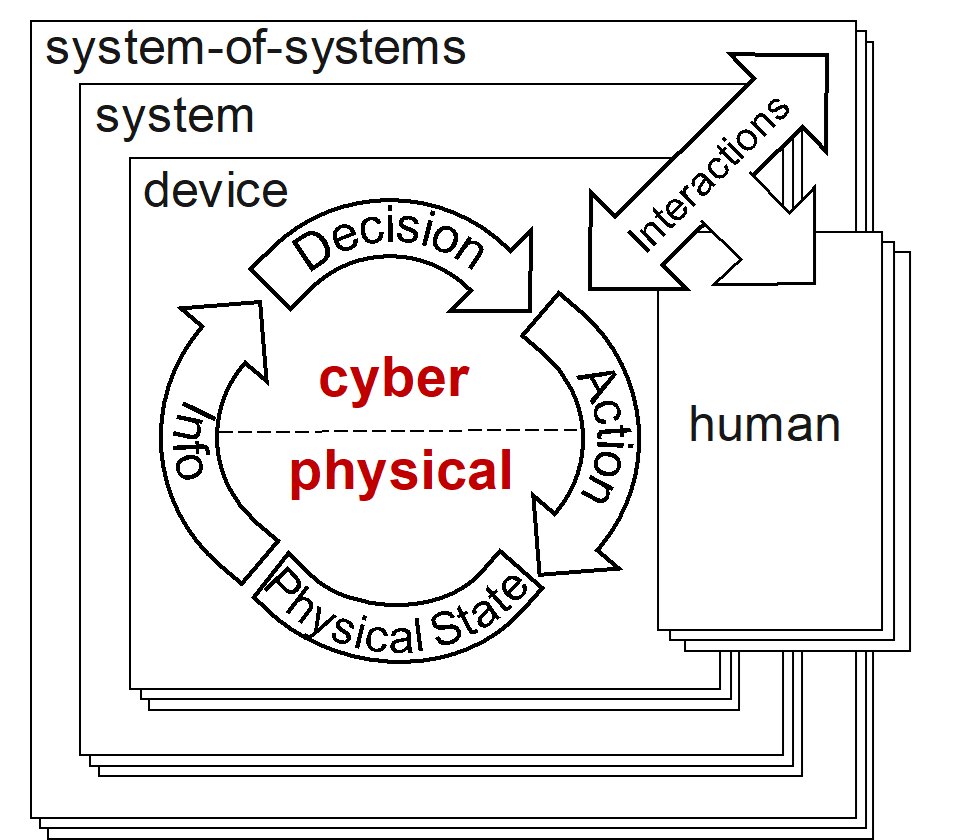 Cyber-physical systems are physical, biological, and engineered systems whose operations are integrated, monitored, and/or controlled by a computational core. Components are networked at every scale.
The Framework for Cyber-Physical Systems was released by the NIST CPSPWG on May 26, 2016
5 /39
Definition
Digital Factory
What are Cyber Physical Systems?
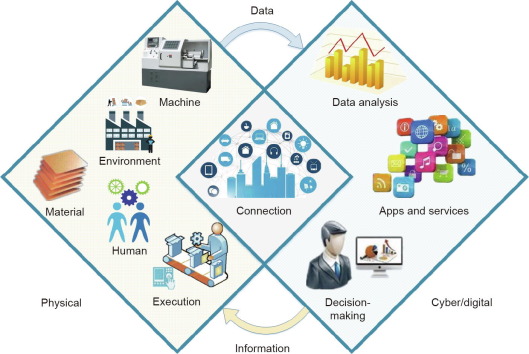 Cyber – computation, communication, and control that are discrete, logical, and switched
Physical – natural and human-made systems governed by the laws of physics and operating in continuous time
Cyber-Physical Systems – systems in which the cyber and physical systems are tightly integrated at all scales and levels Change from cyber merely appliquéd on physical
Change from physical with off-the-shelf commodity “computing as parts” mindset 
Change from ad hoc to grounded, assured development
https://www.sciencedirect.com/science/article/pii/S209580991830612X
6 /39
Definition
Digital Factory
Why Cyber Physical Systems?
Embedded computers allow us to add capabilities to physical systems.
       eg: Computer - controlled automotive engines are fuel-efficient and low-emission.
By merging computing and communication with physical processes, CPS brings many benefits:
       Safer and more efficient systems
       Reduce the cost of building and operating systems
       Could form complex systems that provide new capabilities
Technological and Economic Drivers
       The decreasing cost of computation, networking, and sensing provides the economic motivation.
       Environmental pressures make new technologies appear to improve energy efficiency and reduce pollution.
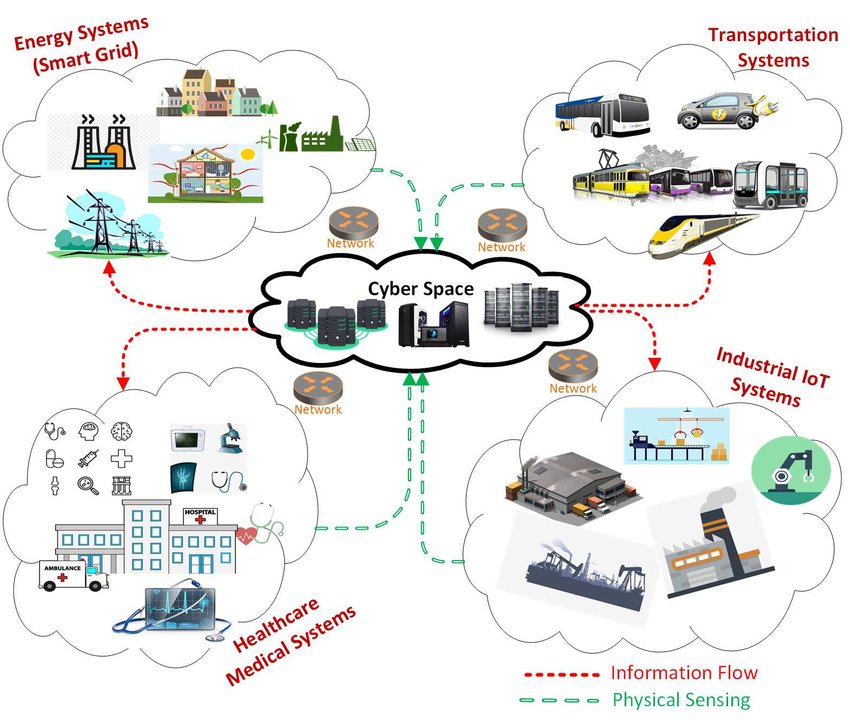 https://www.researchgate.net/figure/Application-Scenarios-of-cyber-physical-systems-describing-the-information-flow-and_fig2_329466954
7 /39
EVOLUTION OF CPS
Digital Factory
Two types of computing systems
Desktops, servers, PCs, andnotebooks
Embedded

The next frontier
Mainframe computing (60’s-70’s)
Large computers to execute big data processing applications
Desktop computing & Internet (80’s-90’s)
One computer at every desk to do business/personal activities
Embedded computing (21st Century)
“Invisible” part of the environment
Transformation of industry
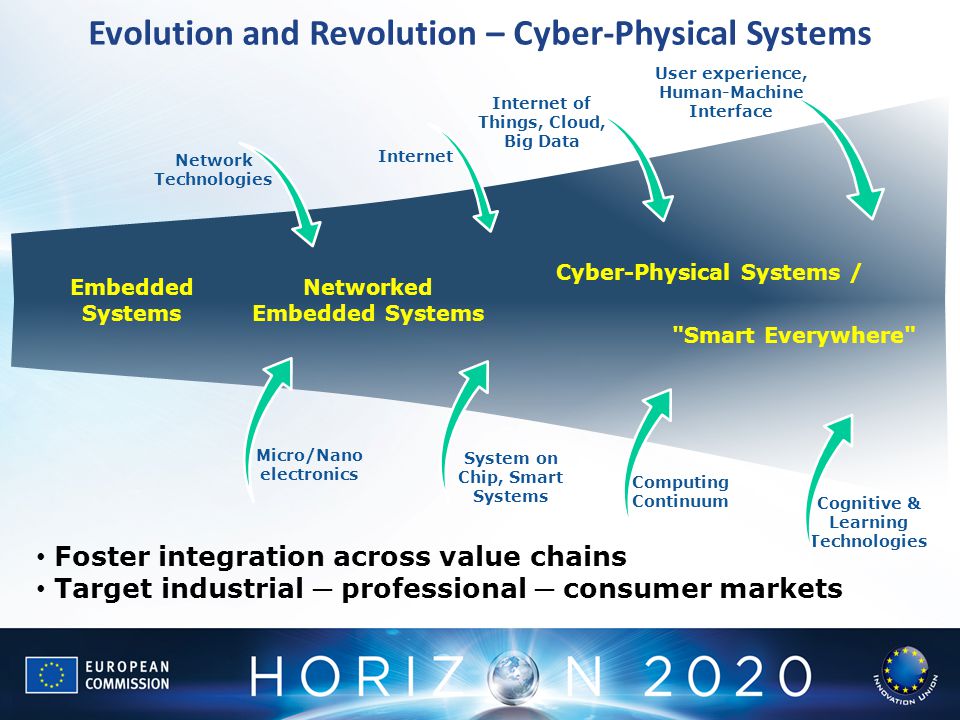 https://www.slideserve.com/emily-jenkins/ict-1-smart-cyber-physical-s-ystems-in-h2020
8 /39
EVOLUTION OF CPS
Digital Factory
Cyber-Physical systems, a key infrastructure to support smart manufacturing, are integration of physical, networking, and computation processes. 
In a physical systems, embedded sensors and other monitoring devices collect DATA to be fed into computation processes in a cyber system. In this system, there is infrastructure constructed digitally to map with the physical one (Digital Twin).
After arrive at an optimal solution, the cyber system will feed information back to control the physical system through actuators.
Networking technology allows the elements in both systems to be connected interactively with each other.
9 /39
EVOLUTION OF CPS
Digital Factory
Relationship between the physical and cyber systems
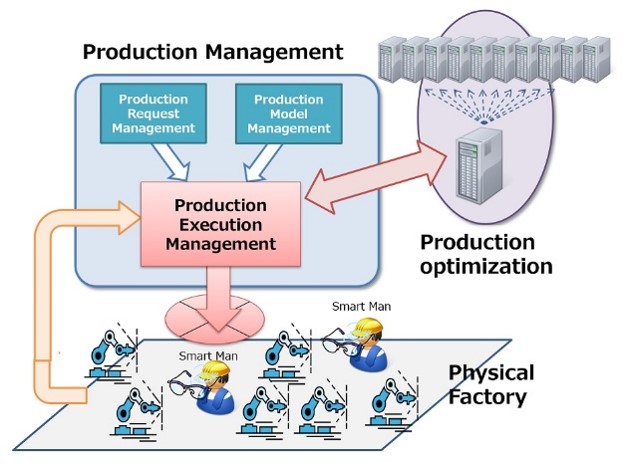 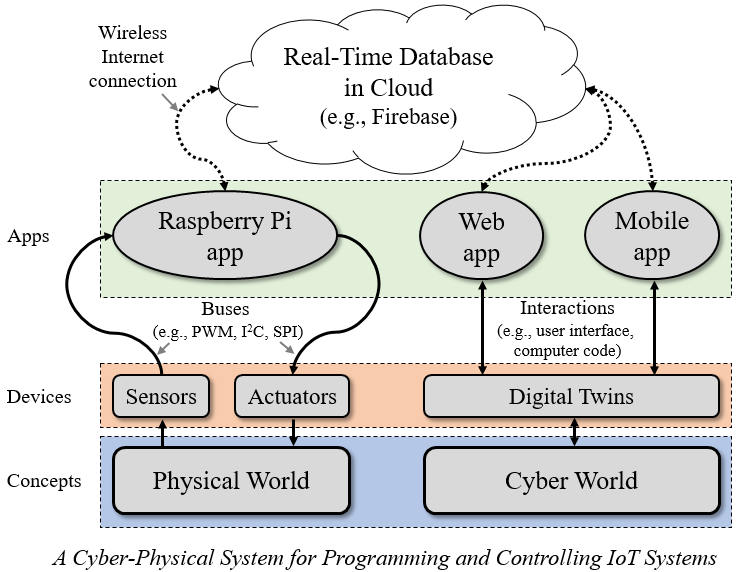 https://medium.com/@charlesxie/building-a-cyber-physical-system-to-simplify-iot-app-development-f3579b7916dc
http://www.lexer.co.jp/en/product/iot
10 /39
EVOLUTION OF CPS
Digital Factory
Characteristics of CPSs
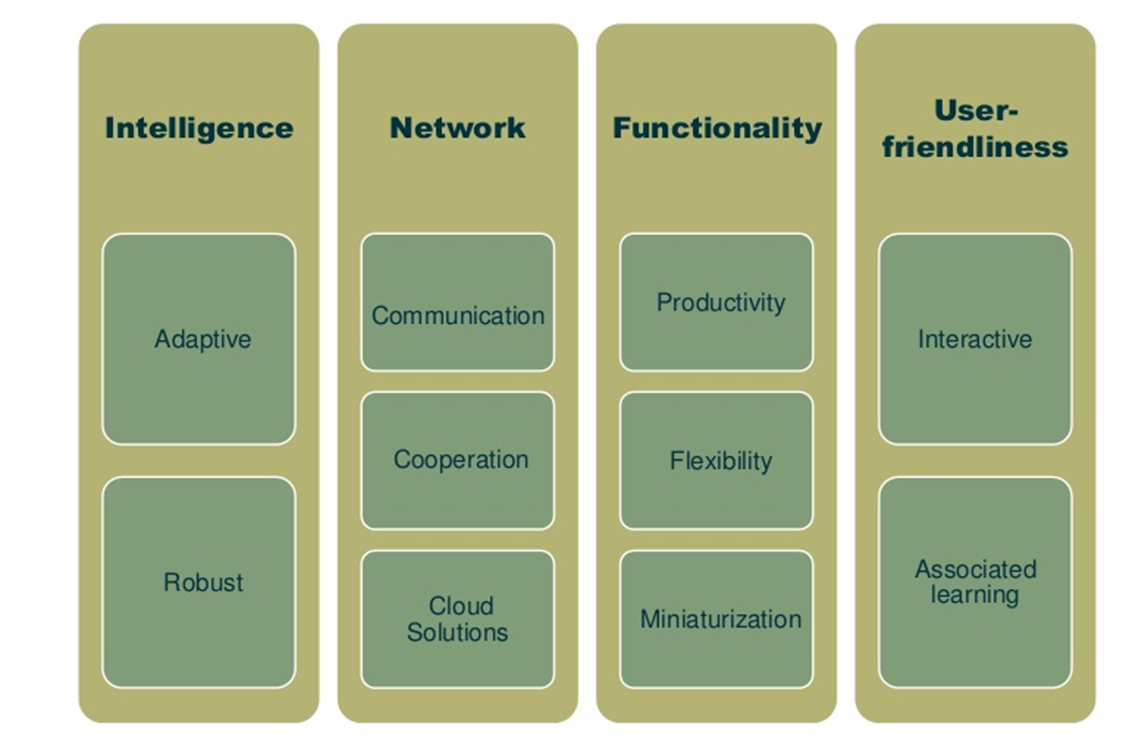 11 /39
EVOLUTION OF CPS
Digital Factory
MODULES IN CPS
Sensing Module
Data collection from physical world through sensors
Data Management Module(DMM)
Consists of the computational devices and storage media
Next Generation Internet
Enabling applications to select the path, or paths that their packets take between the source and destination
Service Aware Modules (SAM)
Sensed data is being recognized and sent to the services available
Application Module (AM)
Service are deployed and interact with NGI
Info is saved on database for QoS support.(NoSQL)
Sensors and Actuators
Actuator receives the commands from the Application Module, and executes
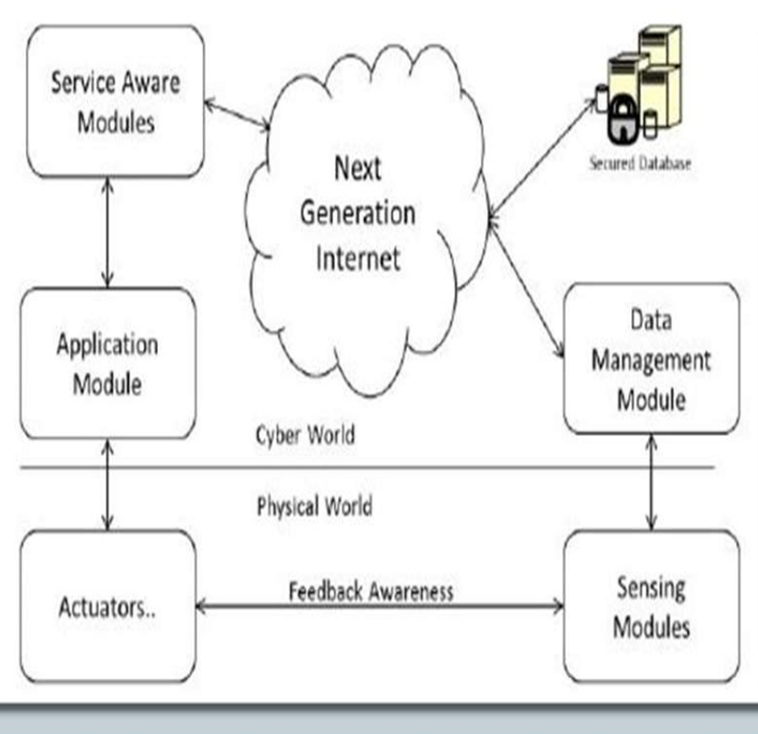 12 /39
EVOLUTION OF CPS
Digital Factory
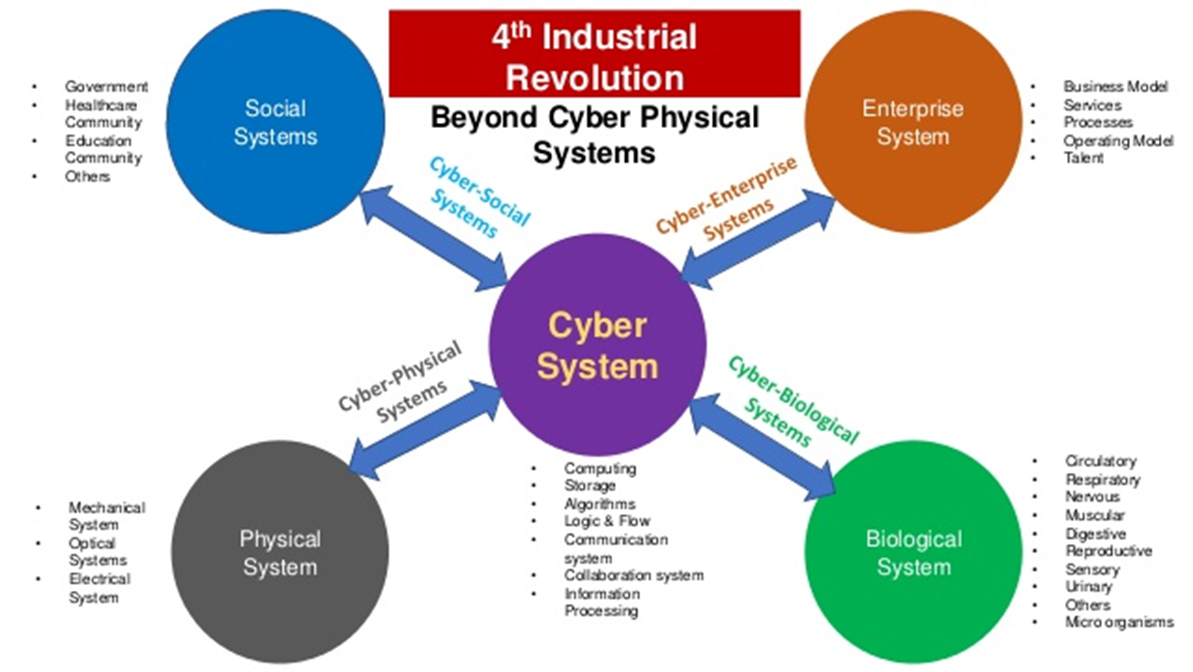 https://pt.slideshare.net/vsr0001/4th-industrial-revolution-is-beyond-cyber-physical-systems
13 /39
CPS Difference from software and embedded systems
Digital Factory
Where CPS Differs from  General-Purpose Software Systems?
Software Systems Problem:
Software systems are sets of interacting sequences of state transformations with the end objective of transforming data

	The CPS problem:
CPS has the end objective of orchestrating physical processes. Timeliness, safety, reliability, security, privacy, and adaptability all take on a different character
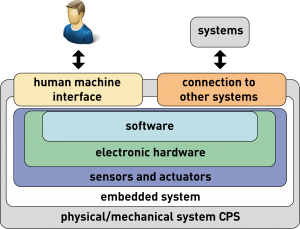 http://addi-data.com/cps-cyber-physical-systems/
14 /39
CPS Difference from software and embedded systems
Digital Factory
Where CPS Differs from Embedded Systems
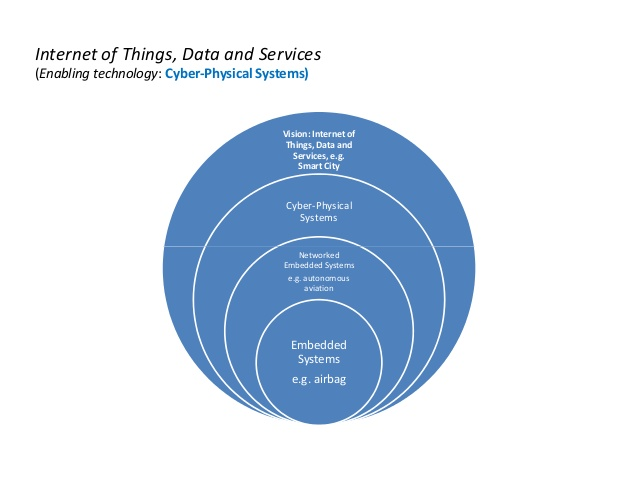 The embedded systems problem:
Embedded software is software on small computers. The technical problem is one of optimization (coping with limited resources)

   The CPS problem:
Computation and networking integrated with physical processes. The technical problem is managing time and concurrency in networked computational systems
15 /39
CPS Difference from software and embedded systems
Digital Factory
Traditional Embedded Systems vs. Cyber physical System
Networked Embedded Systems
Typically Stand-alone
Cyber physical System
Integrations of Information Processing and Physical Process
Information processing systems embedded into enclosing products
Traditional Embedded Systems
Intelligence-on-the-cloud: not constrained
Focus on constrained devices (CPU, Memory)
Focus on Sensing based Analytics and Business Intelligence
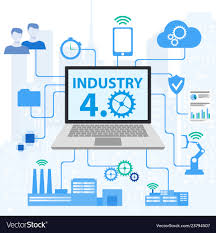 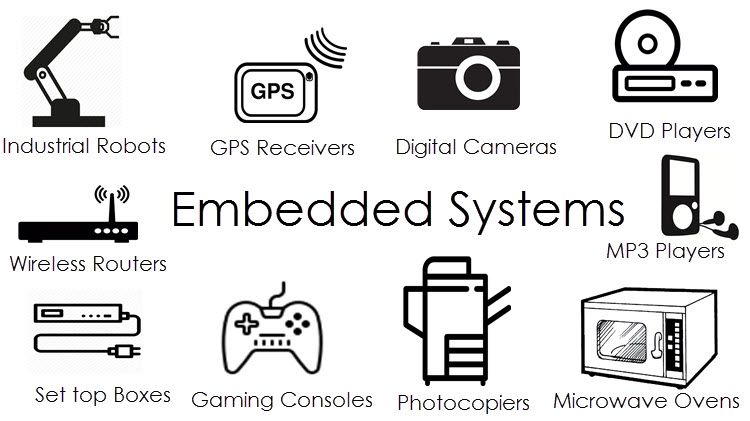 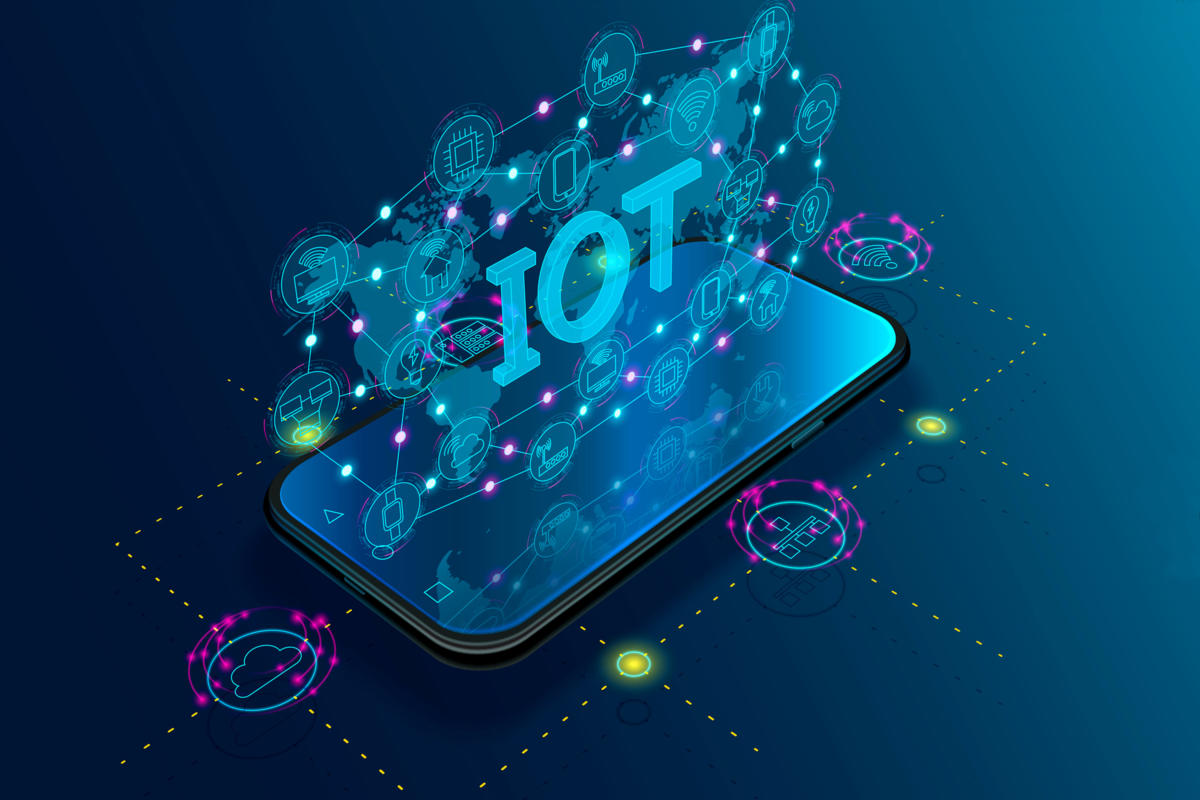 Focus on Real time Response and Reliability (Instruct-Act)
………
From Embedded
Towards CPS
16 /39
Heterogeneity and Modeling
Digital Factory
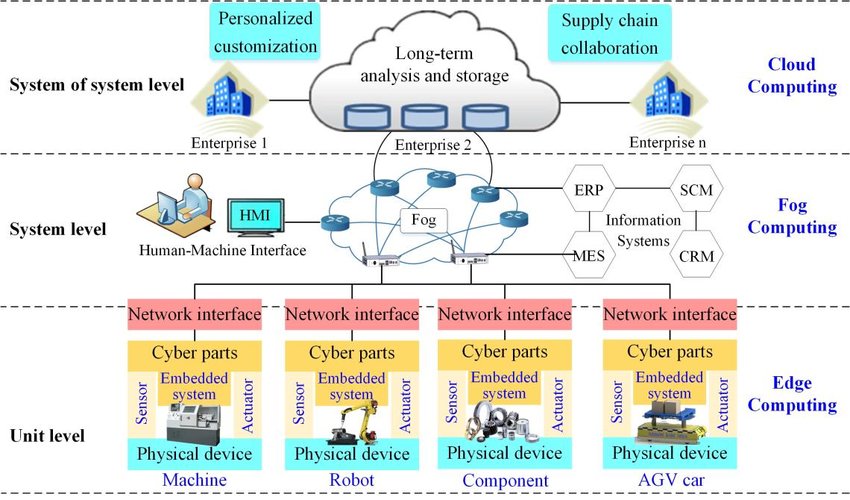 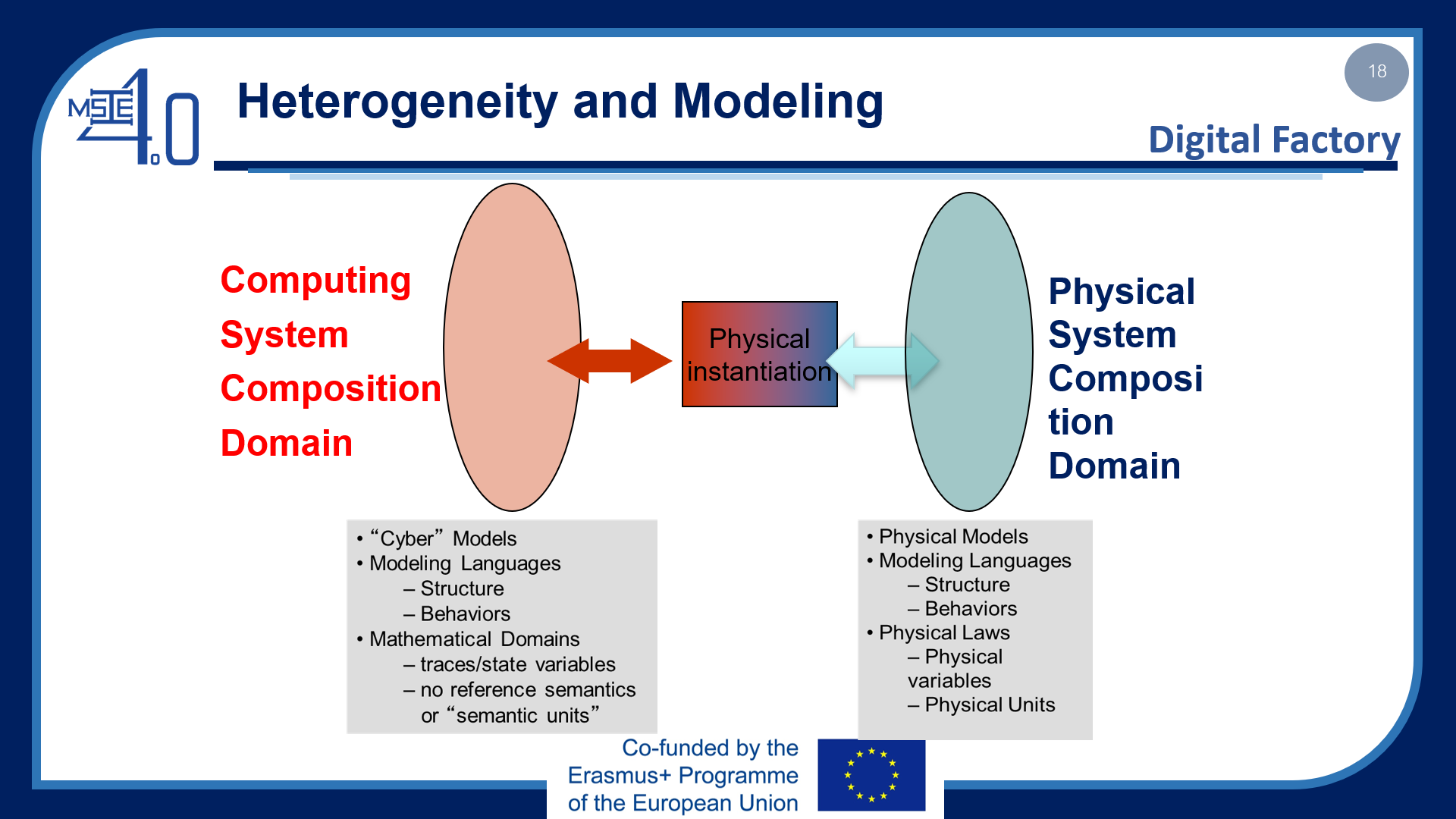 https://www.researchgate.net/figure/Modeling-of-various-levels-CPS-and-DT-in-manufacturing-based-on-edge-computing-fog_fig1_327856531
17 /54
Long-Term Goal OF CPS
Digital Factory
Transform how we interact with the physical world just like the internet transformed how we interact with one another.
Convergence of embedded systems, control theory, hybrid systems, microcontrollers, sensor, actuators, wireless networks, wide area networks, distributed systems, operating systems, advances in structures

Building CPSs that integrate computational and physical objects requires new systems science foundations. 
Fusion of physical and computational sciences
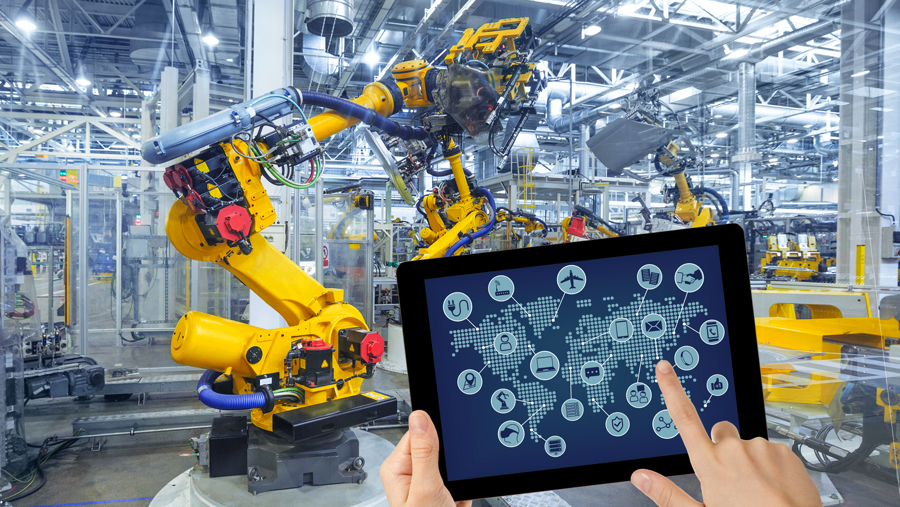 18 /54
Upgradation Interaction & Coordination
Digital Factory
Changes in Cyber
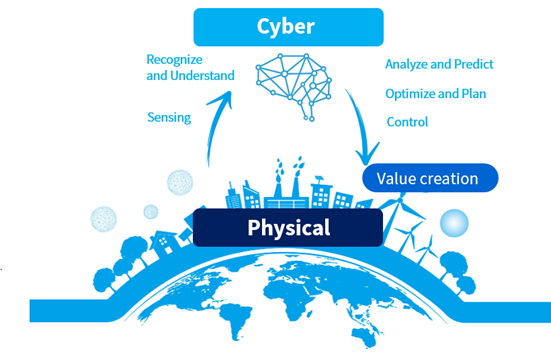 Rich time models instead of sequencing
Behavioral invariants instead of end results
Functionality through interactions of ongoing behaviors instead of sequence of actions
Changes in Physical
Component architectures instead of procedural abstraction
Concurrency models with partially ordered instead of linearly ordered event sets
Precise interaction and coordination protocols
Hugely increased system size with controllable, stable behavior
Dynamic system architectures (nature and extent of interaction can be modified)
Adaptive, autonomic behavior
Self-descriptive, self monitoring system architecture for safety guarantees.
19 /39
Scientific and technical challenges
Digital Factory
20 /39
Design process of CPS
Digital Factory
Phase 1 
• Application knowledge
Phase 2 
• Specification 
• Hardware/Software components
Phase 3 
• Design repository 
• Application mapping
Phase 4 
• Design 
• Test
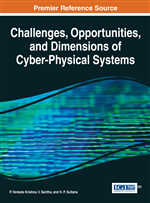 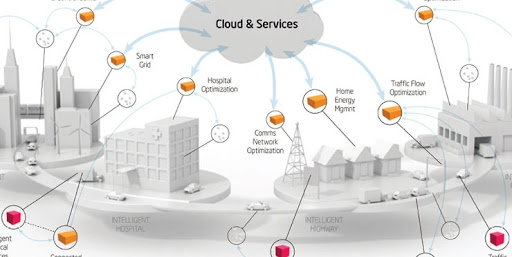 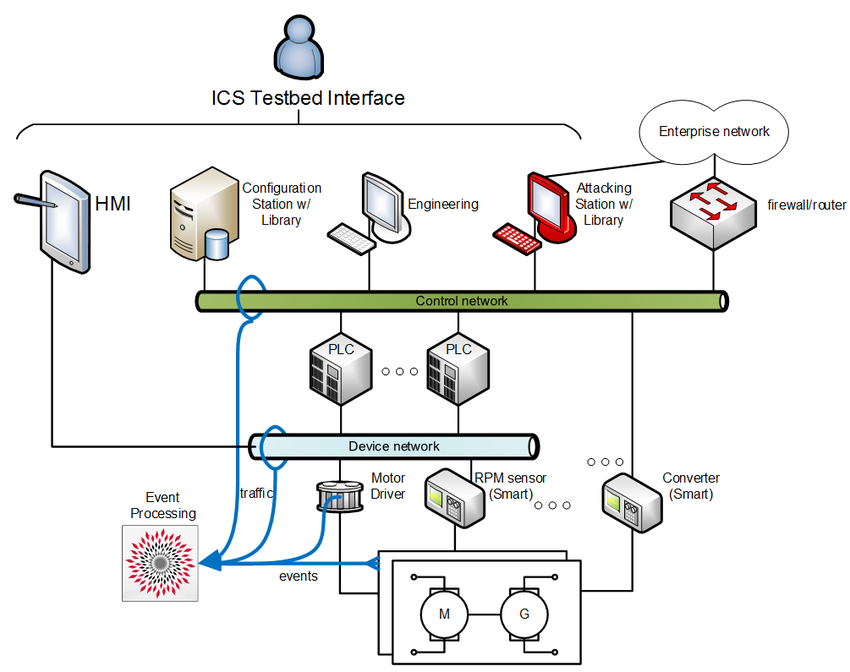 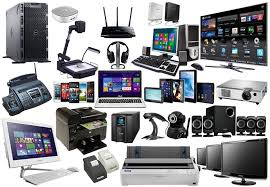 21 /39
Scientific and technical challenges
Digital Factory
Compositionality: system-level properties can be computed from local properties of components
Composability: component properties are not changing as a result of interactions with other components.
Heterogeneity CPS are heterogeneous in components and design requirements.
CPS products make design flows product specific which is bad for design automation.
COST: The cost of certification of complex systems is high.
Security: issues. One side can be attacked through the other side.
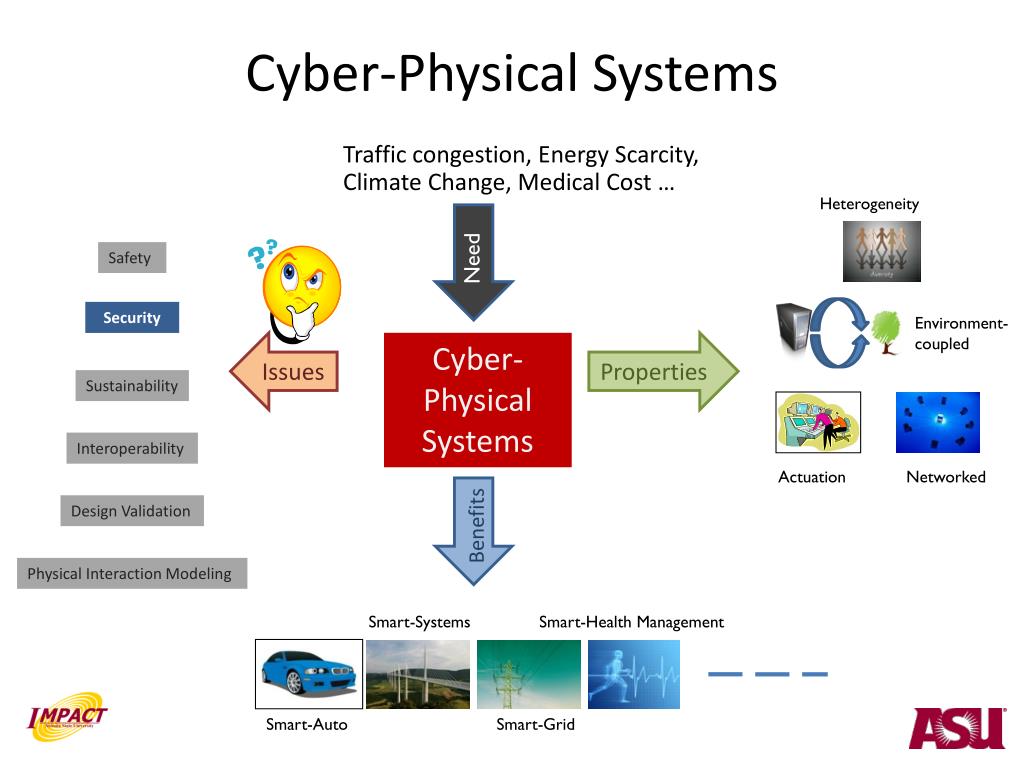 22 /39
Challenges for CPS software design
Digital Factory
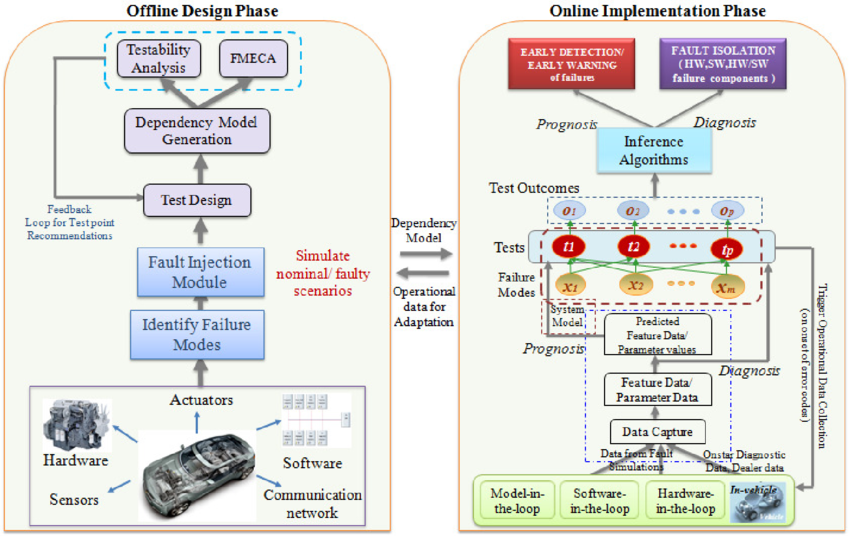 • Dynamic environments 
• Capture the required behavior 
• Validate specifications 
• Efficient translation of specifications into implementations 
• How can we check that we meet real-time constraints? 
• How do we validate embedded real-time software? – large volumes of data – testing may be safety-critical
23 /39
Expectations and design challenges of CPS
Digital Factory
• Dependability 
• Efficiency 
• Meeting real-time requirements 
• Hardware properties, physical environment
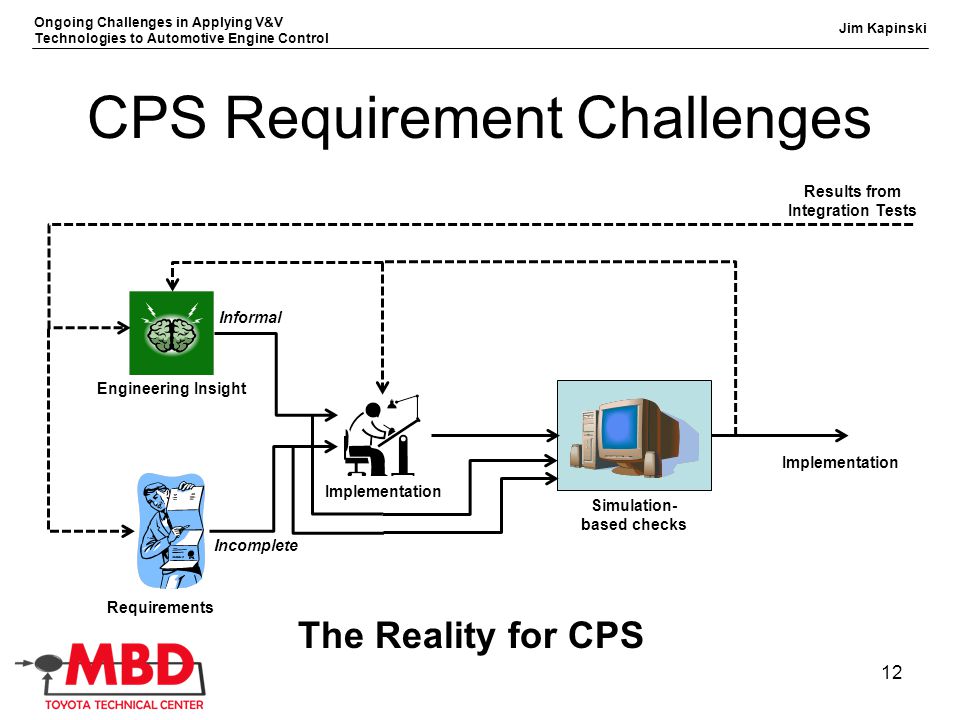 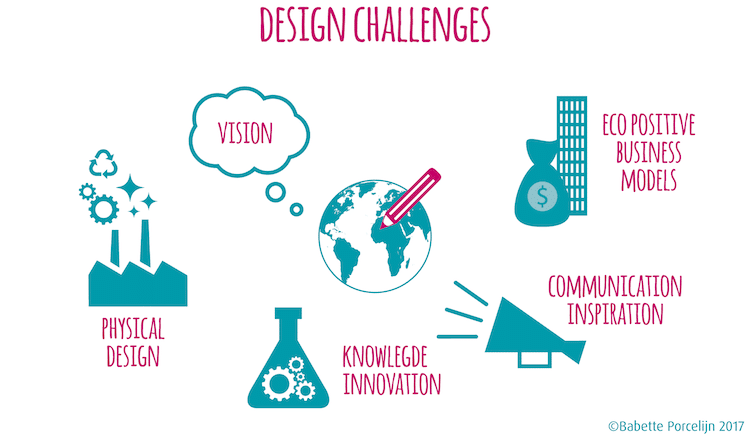 24 /39
Institutional, societal, and other challenges
Digital Factory
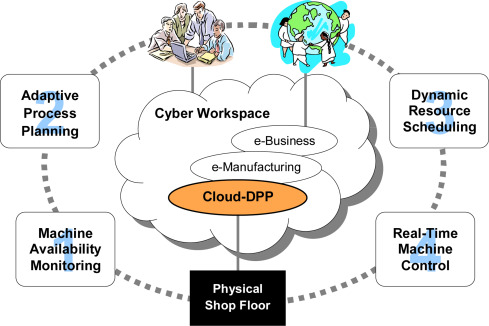 Trust, security, and privacy 
Effective models of governance 
Creation of CPS business models 
Understanding the value of CPS
25 /39
Application
Digital Factory
Applications of CPS
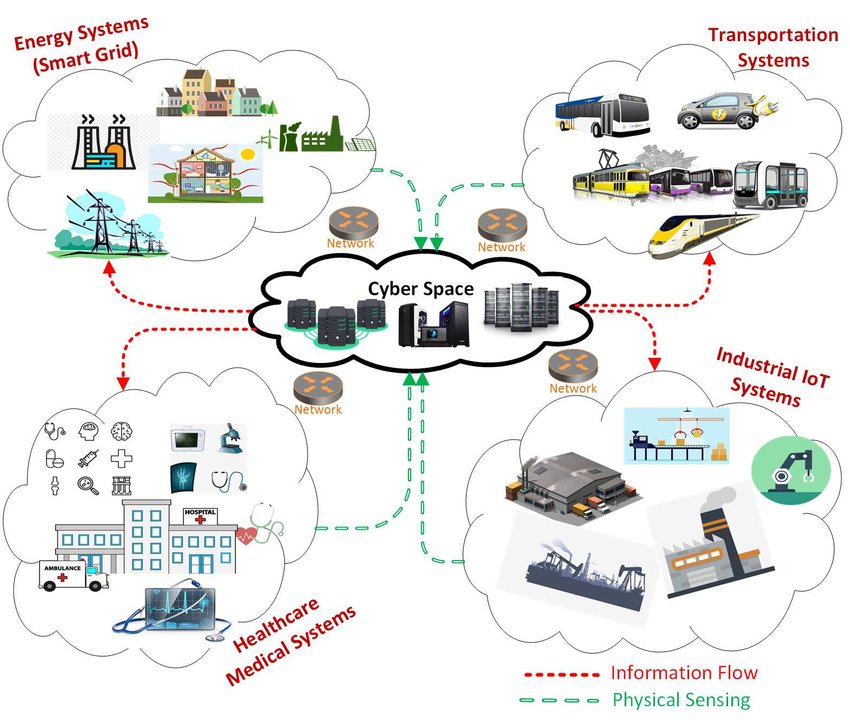 https://www.researchgate.net/figure/Application-Scenarios-of-cyber-physical-systems-describing-the-information-flow-and_fig2_329466954
26 /39
Security and Privacy Issues in Cyber-Physical Systems
Digital Factory
Differences between corporate IT security and CPS security
Software patching and frequent updates, are not well suited for control systems 
While availability is a well studied problem in information security, real-time availability provides a stricter operational environment than most traditional IT systems 
Large industrial control systems also have a large amount of legacy systems (most of the efforts done for legacy systems should be considered as short-term solutions; underlying technology must satisfy some minimum performance)
 Network dynamic
https://www.youtube.com/watch?v=_6IZ5yCYwx8
27 /39
Security and Privacy Issues in Cyber-Physical Systems
Digital Factory
New security problem in CPS/Control systems
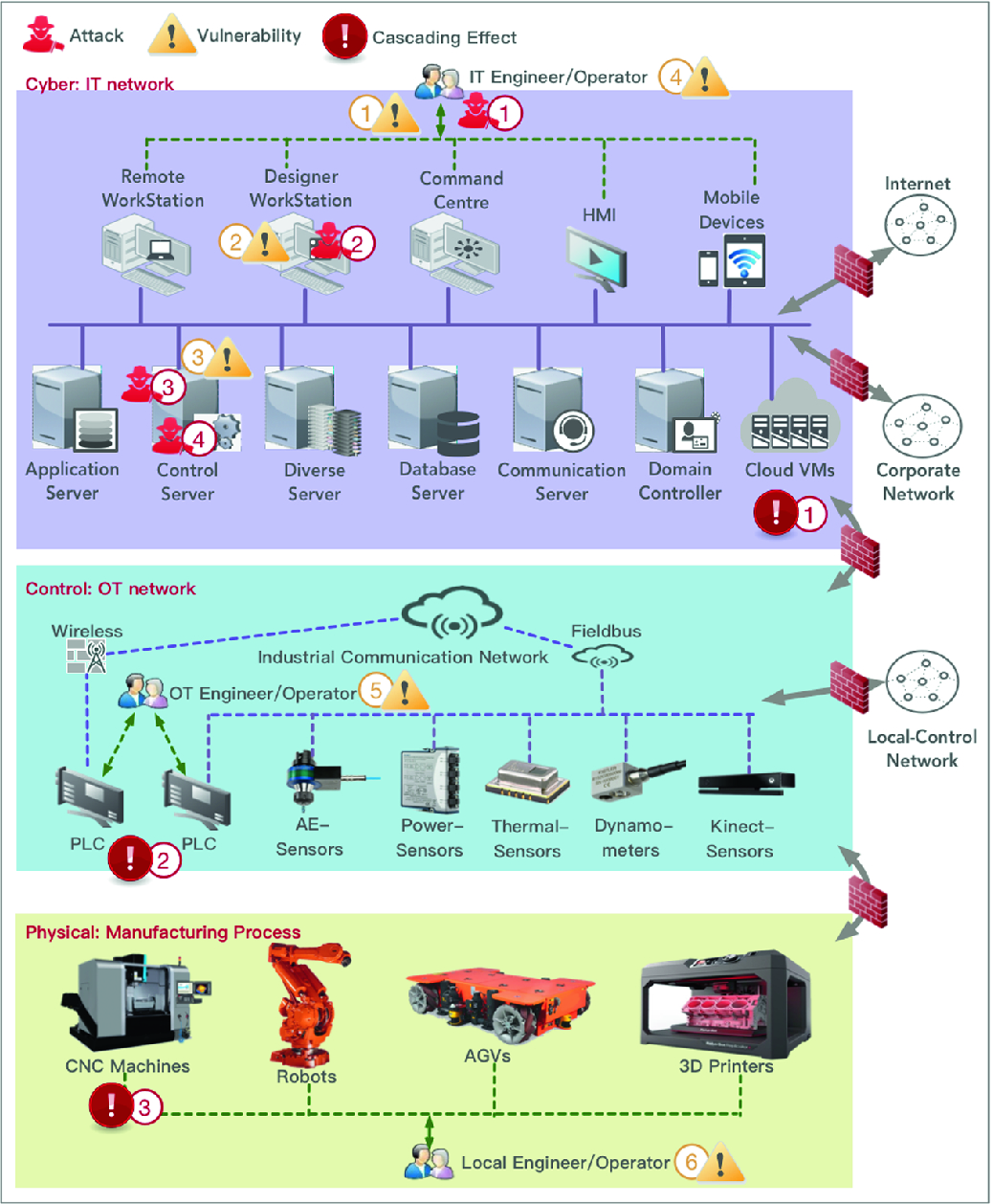 Authentication, access control, message integrity, separation of privilege, etc. can all help 
Traditionally focused on information (security) 
How attacks affect the estimation and control algorithms?
Ultimately, how attacks affect the physical world 
Intrusion Detection Systems (IDSs) have not considered algorithms for detecting deception attacks launched by compromised sensor nodes against estimation and control algorithms 
Dynamics of physical systems bring more challenges and set of problems 
Information awareness to operators of control systems
28/39
Security and Privacy Issues in Cyber-Physical Systems
Digital Factory
Countermeasures
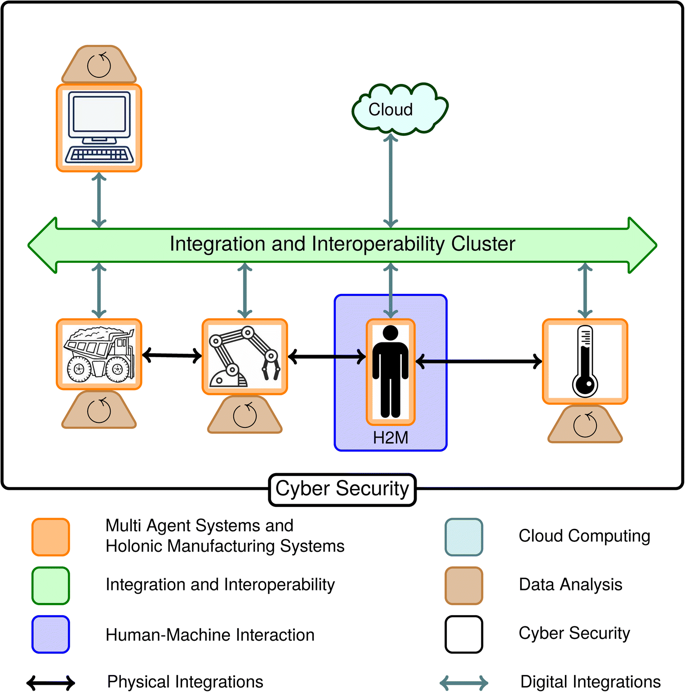 Most of the effort for protecting control systems has focused on reliability (the protection of the system against random faults)
urgent growing concern for protecting control

systems against malicious cyber attacks
Dimensions 
Prevention 
Detection and recovery 
Resilience 
Deterrence
29/39
Security and Privacy Issues in Cyber-Physical Systems
Digital Factory
Prevention
cybersecurity standards 
North American Electric Corporation (NERC) cybersecurity standards for electric systems. 
      - NERC is authorized to enforce compliance to these standards, and it is expected that all electric utilities are fully compliant with these standards 
NIST 
- SP 800-53* the guideline for security best practices which federal agencies should meet 
- Guide to Industrial Control System (ICS) Security 
ISA (International Society of Automation)
- ISA SP 99: a security standard to be used in manufacturing and general industrial controls 
ETSI 
SCADA - Supervisory Control And Data Acquisition 
Standardization efforts with respect to access control and key management in wireless sensor networks
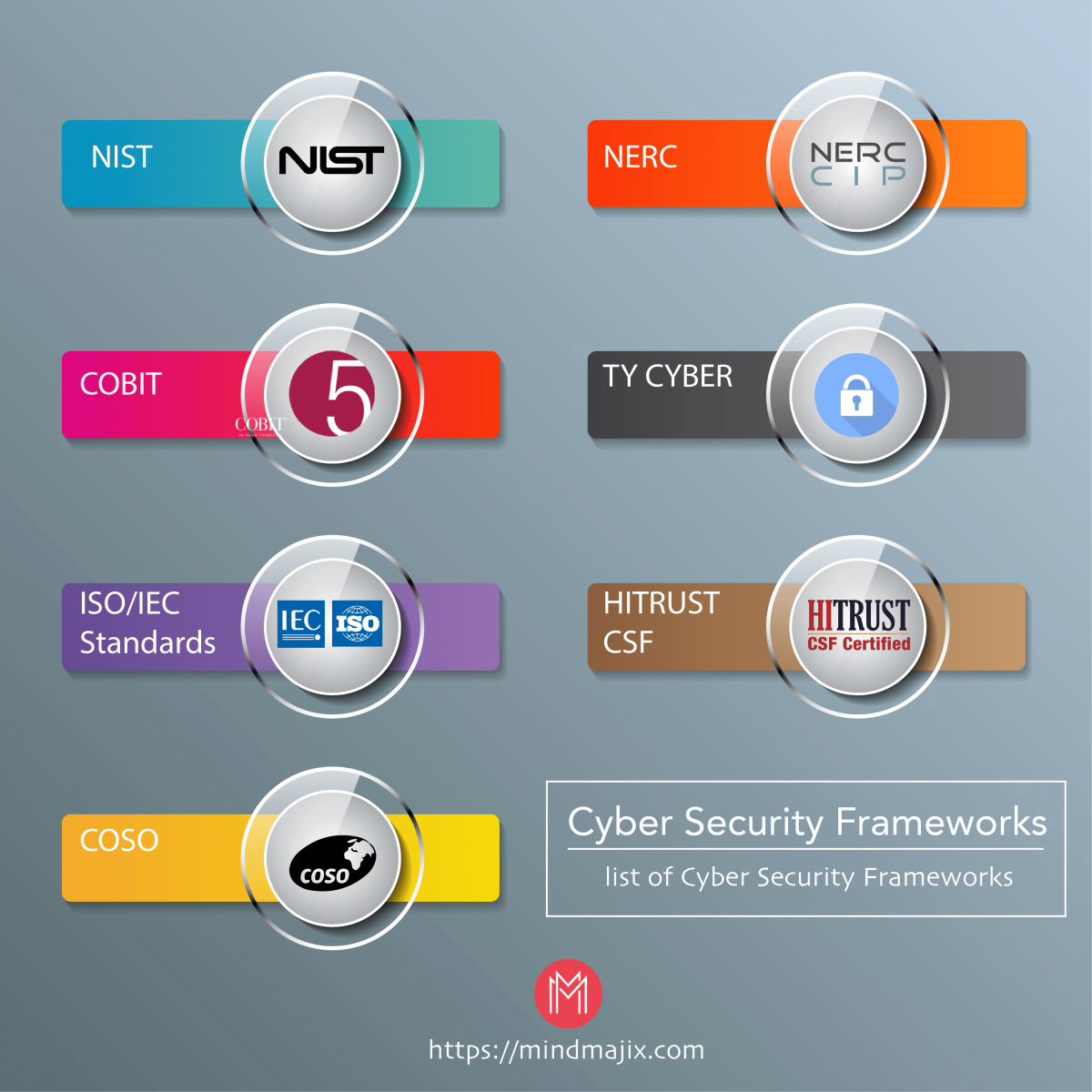 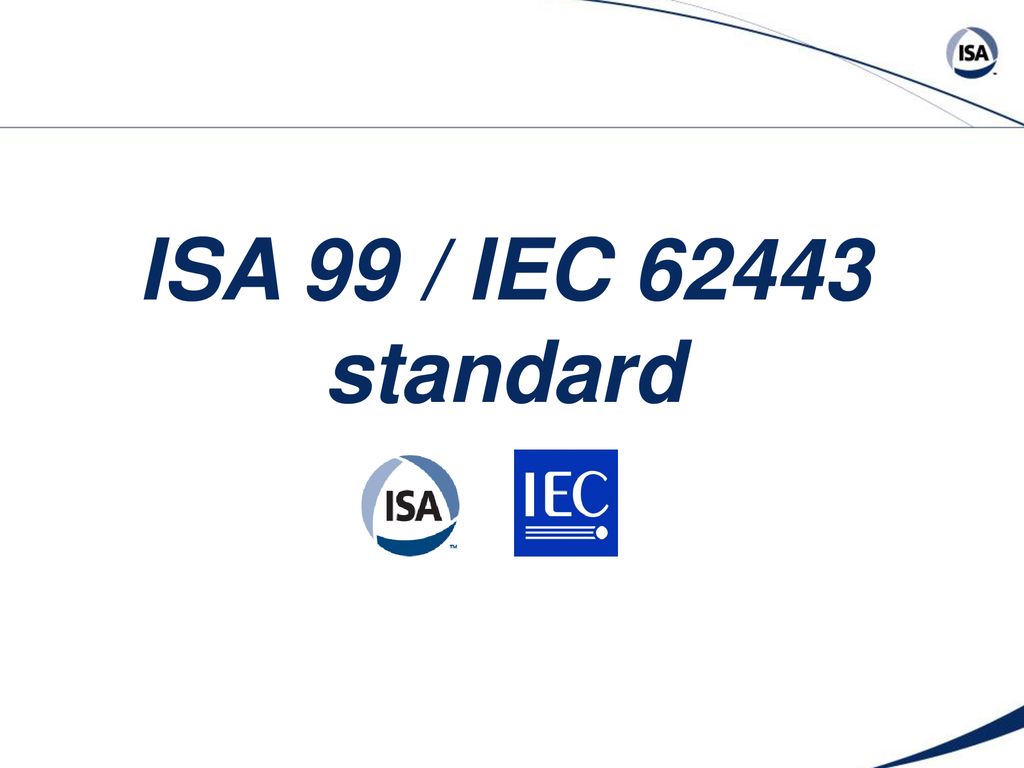 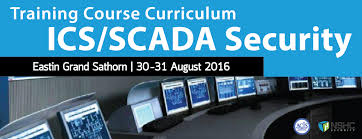 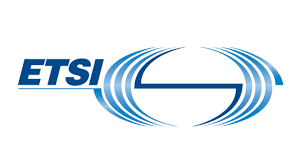 * NIST Special Publication 800-53, "Security and Privacy Controls for Federal Information Systems and Organizations,"
30/39
Security and Privacy Issues in Cyber-Physical Systems
Digital Factory
Example of Prevention with SCADA
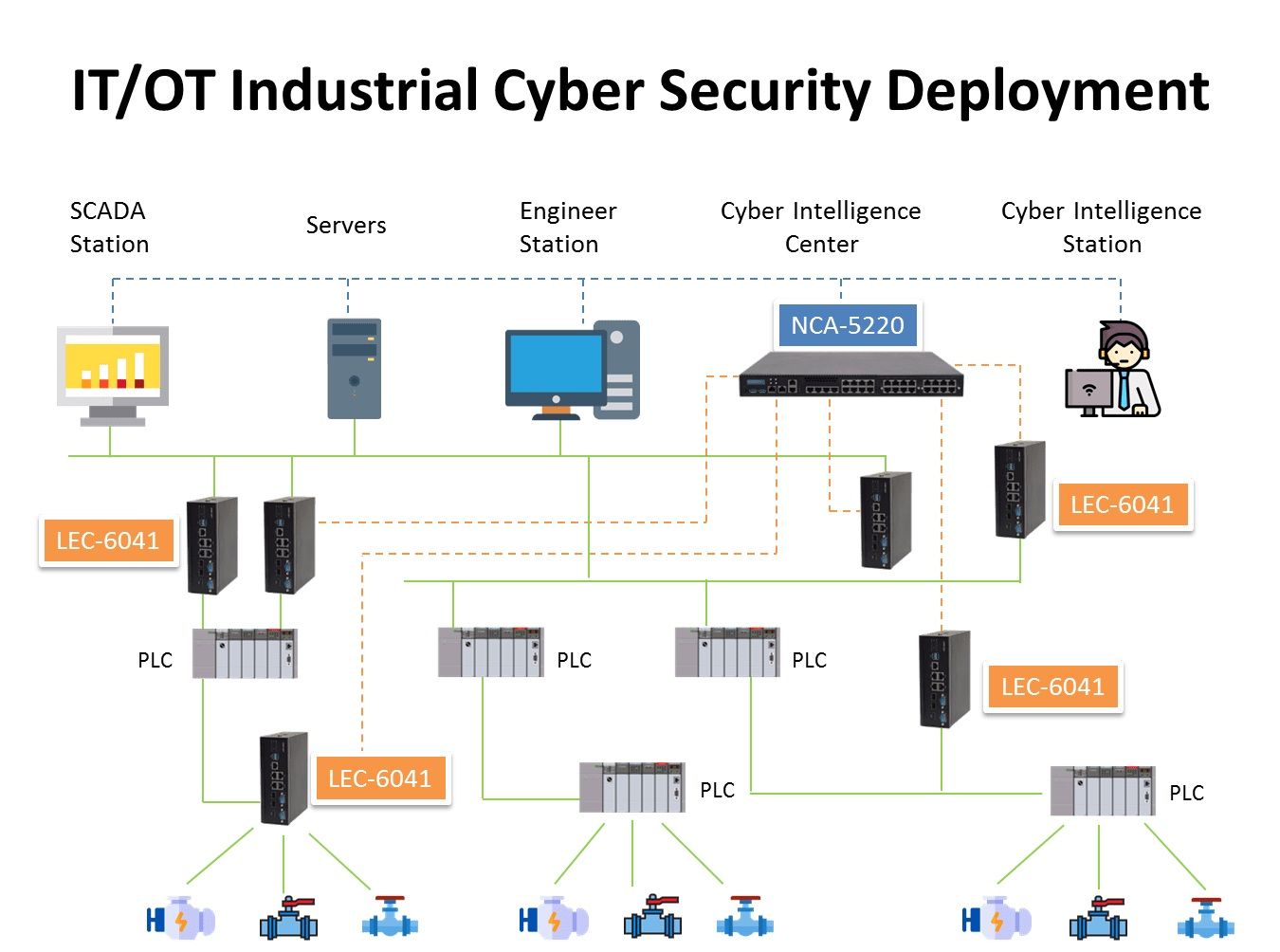 31/39
Security and Privacy Issues in Cyber-Physical Systems
Digital Factory
Detection and recovery
Utilizing our knowledge of the physical systems, control systems can provide a paradigm shift for intrusion detection  e.g. by monitoring the physical system for anomalies we may be able to detect attacks that are undetectable from the IT side, e.g. against resonance attack 
Identify deception attacks launched by compromised controllers and/or sensors 
Implement a model-based detection scheme, e.g. as game between the detector and the attacker 
Utilizing ideas from control theory such as reconfiguration or fault-detection and isolation, to design autonomous and real-time detection and response algorithms for safety-critical applications that require real-time responses
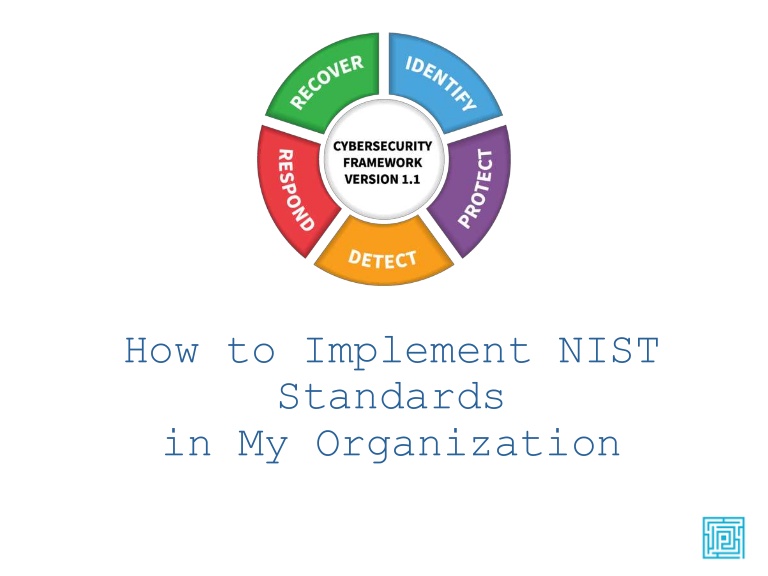 https://www.slideshare.net/exigent/how-to-implement-nist-cybersecurity-standards-in-my-organization-125956627
32/39
Security and Privacy Issues in Cyber-Physical Systems
Digital Factory
Example of NIST Standard
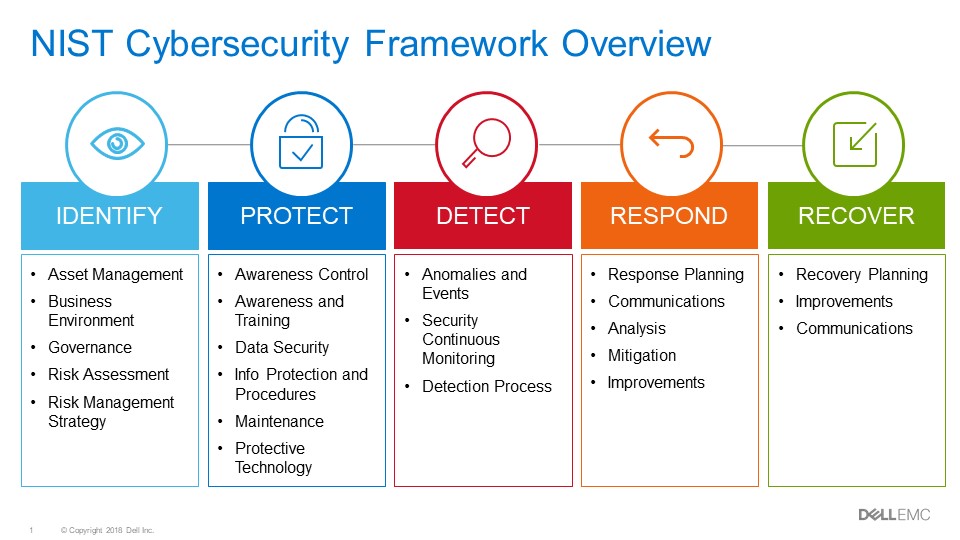 https://infocus.delltechnologies.com/michael_dulavitz/strengthen-security-of-your-data-center-with-the-nist-cybersecurity-framework/
33/39
Security and Privacy Issues in Cyber-Physical Systems
Digital Factory
Resilience and deterrence
Useful principles 
Redundancy as a way to prevent a single-point of failure 
Diversity as a way to prevent that a single attack vector can compromise all the replicas (the added redundancy) 
Principle of least-privilege, and the separation of privilege (also known as separation of duty) principle
In CPS, physical and analytical redundancies should be combined with security principles (e.g., diversity and separation of duty) to adapt or reschedule its operation during attacks 
Design novel robust control and estimation algorithms that consider more realistic attack models from a security point-of-view, e.g. Game Theory 
Deterrence
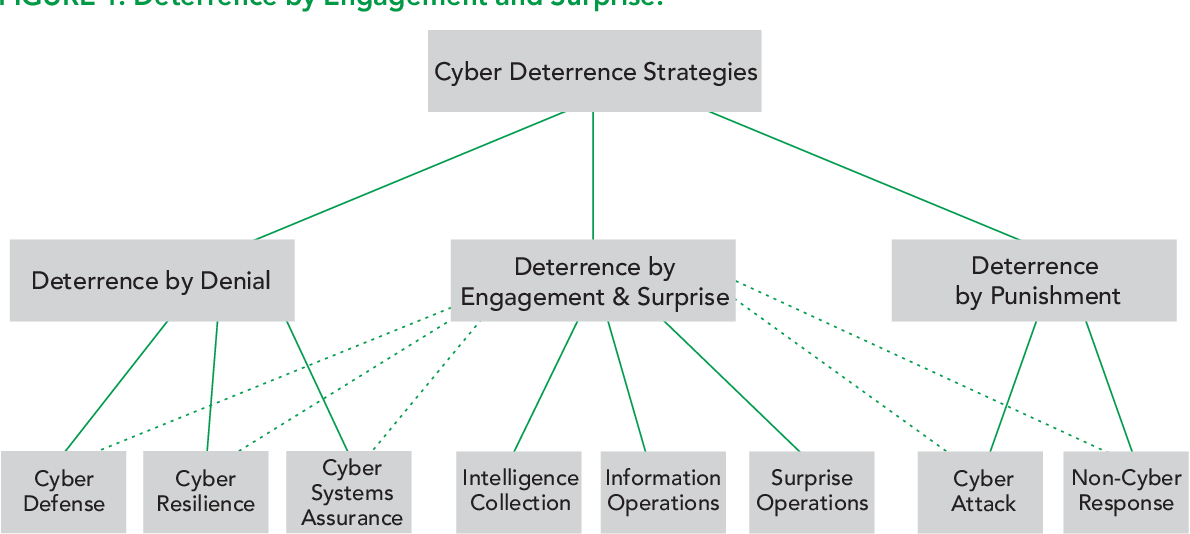 34 /39
Activities (Example)
Digital Factory
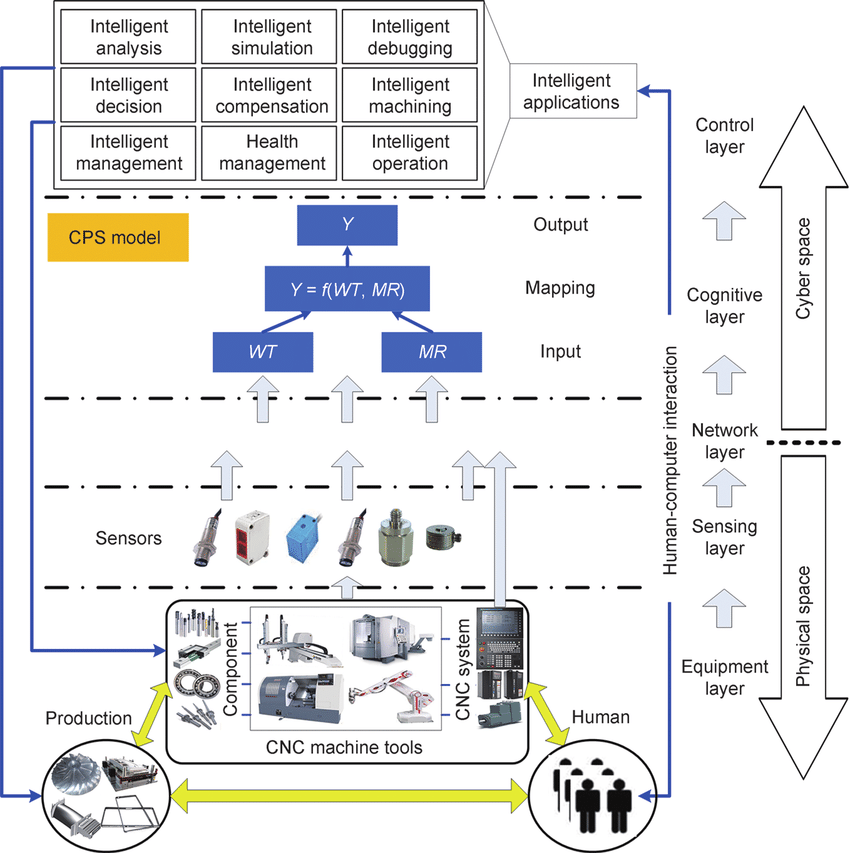 The-CPS-architecture-of-CNC-machine-tools-with-a-CPS-model
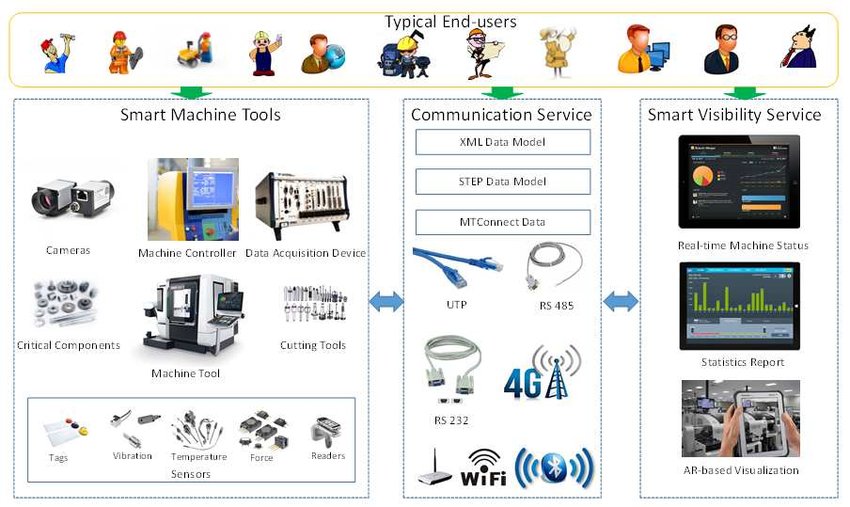 https://www.researchgate.net/figure/CPS-enabled-Smart-Machine-Tools-After-the-smart-design-CPS-enabled-smart-machine-tools_fig3_322673524
https://www.researchgate.net/figure/The-CPS-architecture-of-CNC-machine-tools-with-a-CPS-model_fig1_283117000
35 /39
Activities (Lab sheet)
Digital Factory
Design and development of a system for CNC turning to be in the form of Cyber-Physical Production Systems by writing architecture, data flow diagram and some available services. Streamlining process in the production line of CNC turning. Use data below:
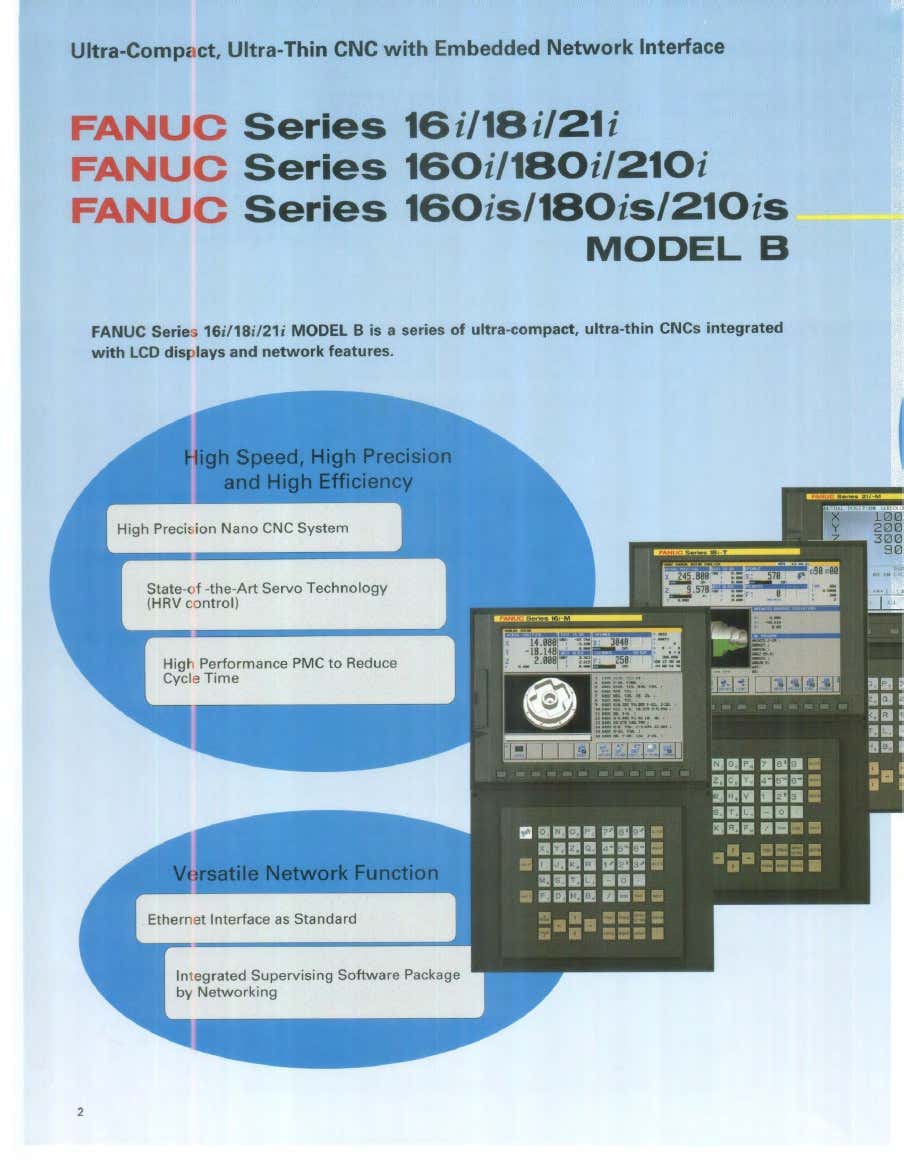 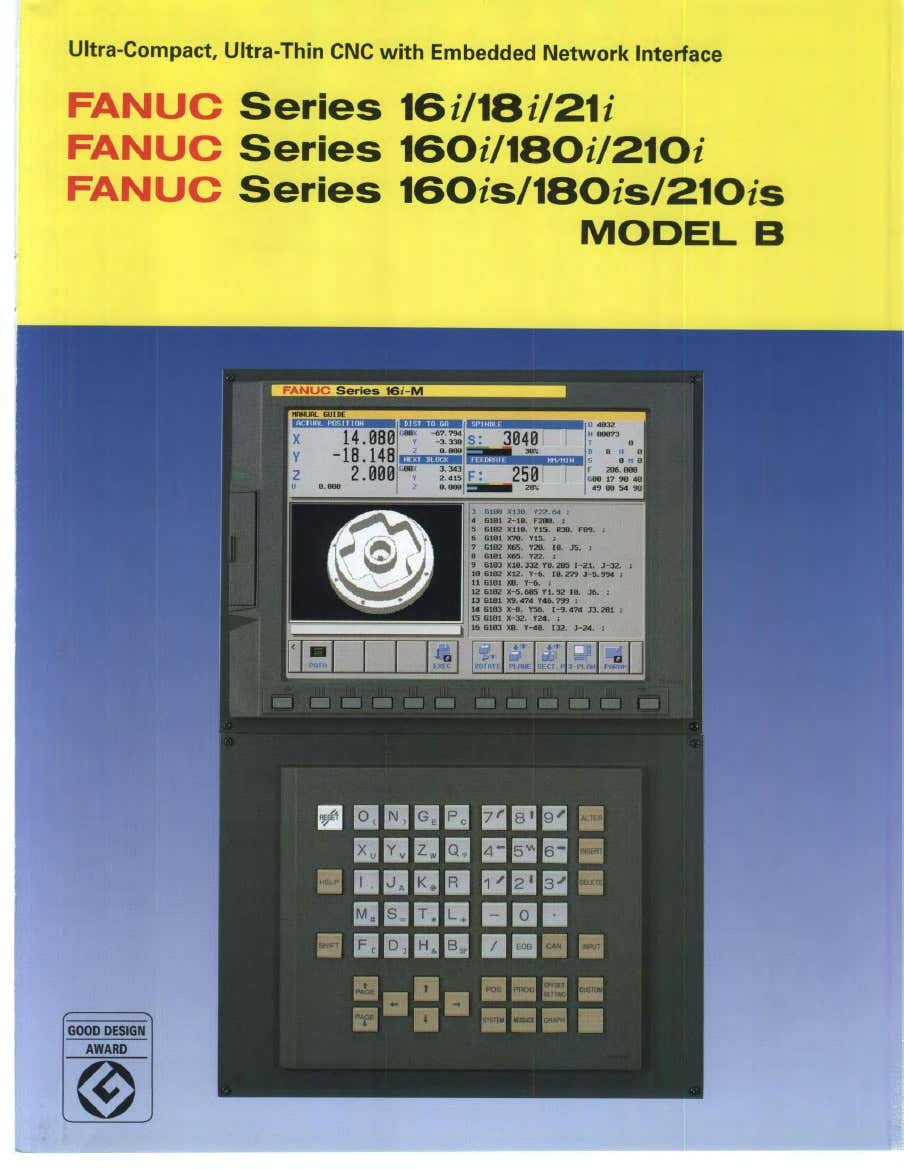 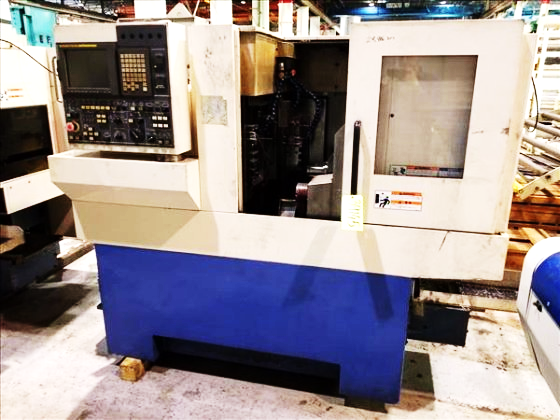 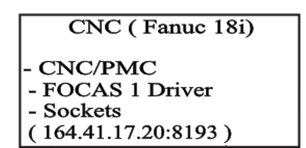 36 /39
Activities (Lab Sheet_ answer)
Digital Factory
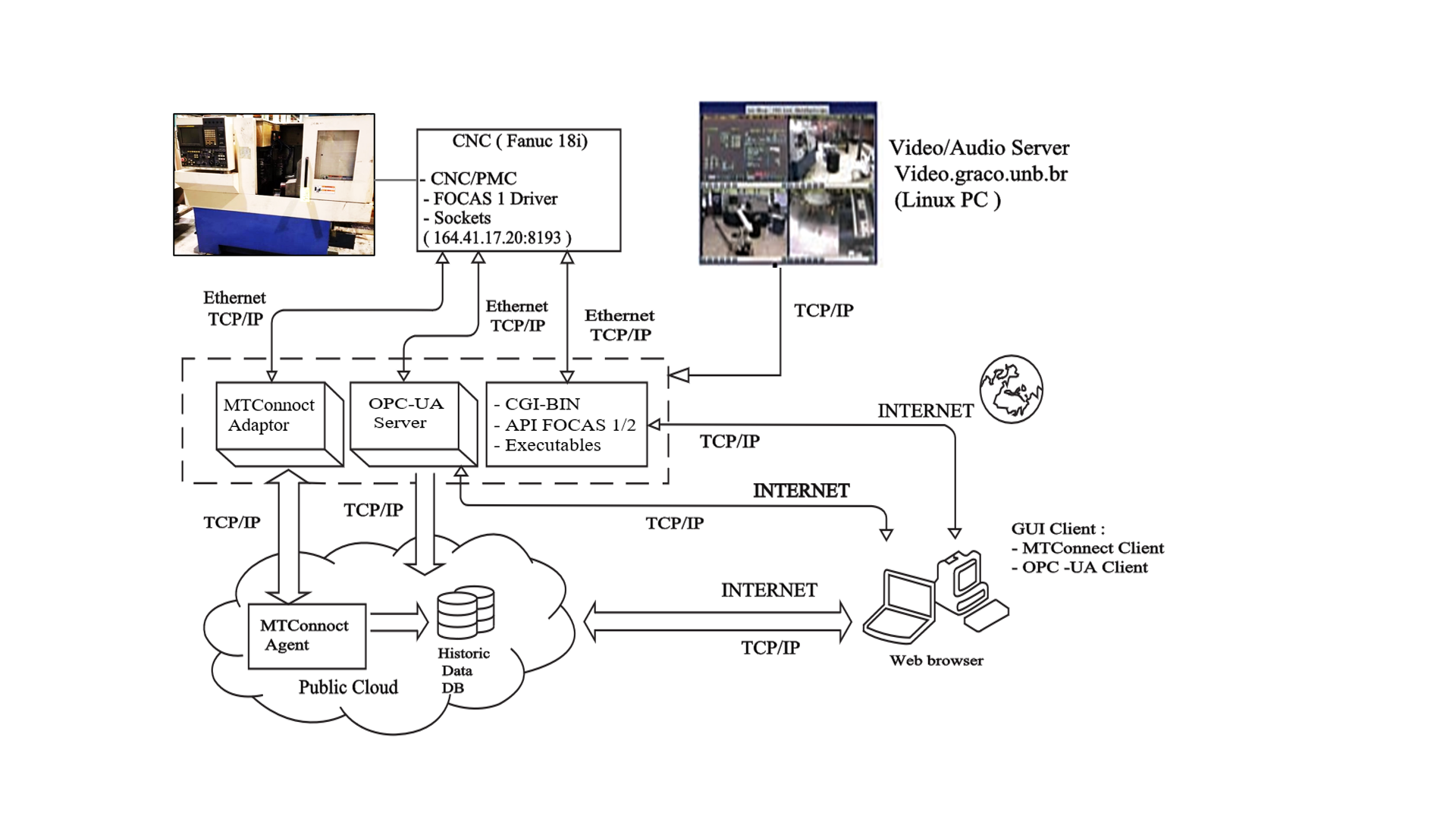 Cyber-Physical Production Systems: architecture, data flow and some available services.
Oliveira, L.E.S., A lvares, A.J.(2016)
37 /39
Summary
Digital Factory
Cyber-physical systems are everywhere, from semi-autonomous vehicles to wearable devices. These types of systems blend human and compute power, and integrating mechanical systems with human physical interaction giving both a form of "super powers". Opportunities to specialize in cyber-physical systems are growing as quickly as the technology itself, from large corporations to individual makers ...
CPS is the way to streamlining process in a production line of an existing traditional factory using a data flow diagram.
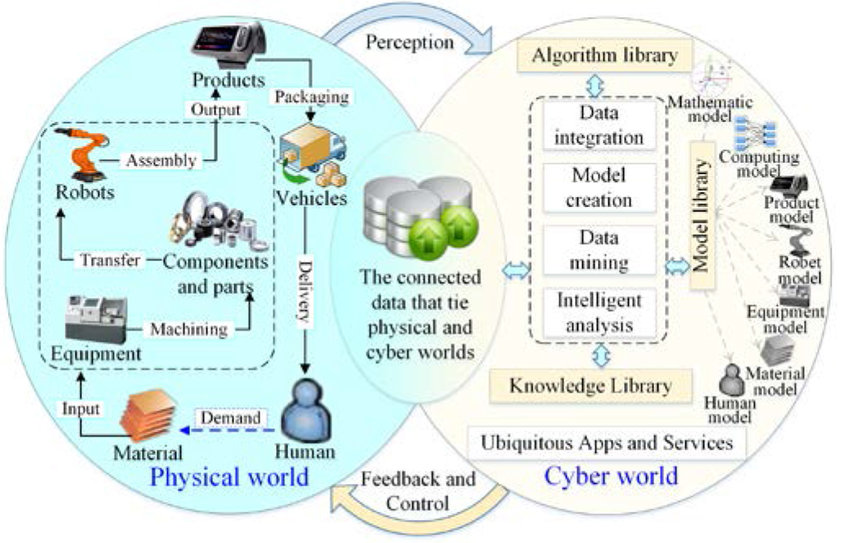 https://www.researchgate.net/figure/Manufacturing-cyber-physical-integration-and-fusion-supported-by-CPS-in-SoSM_fig6_318694164
38 /39
Learning Outcome
Digital Factory
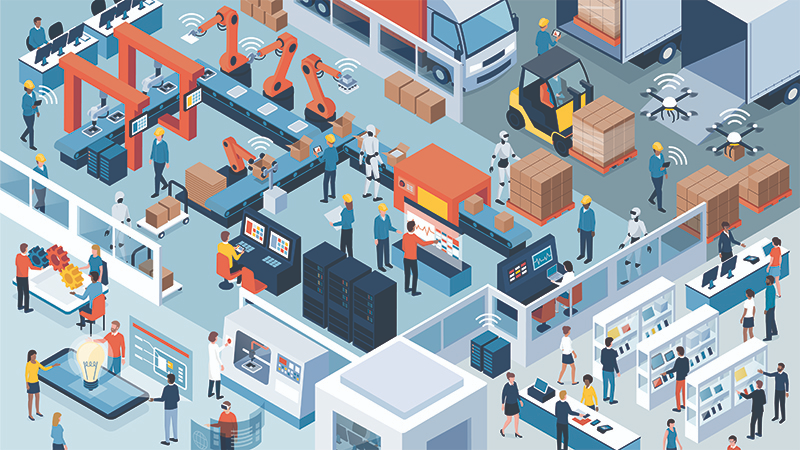 Formulate a data model representing data streamlining in a production line of an existing traditional factory using a data flow diagram
39/39
Thank you